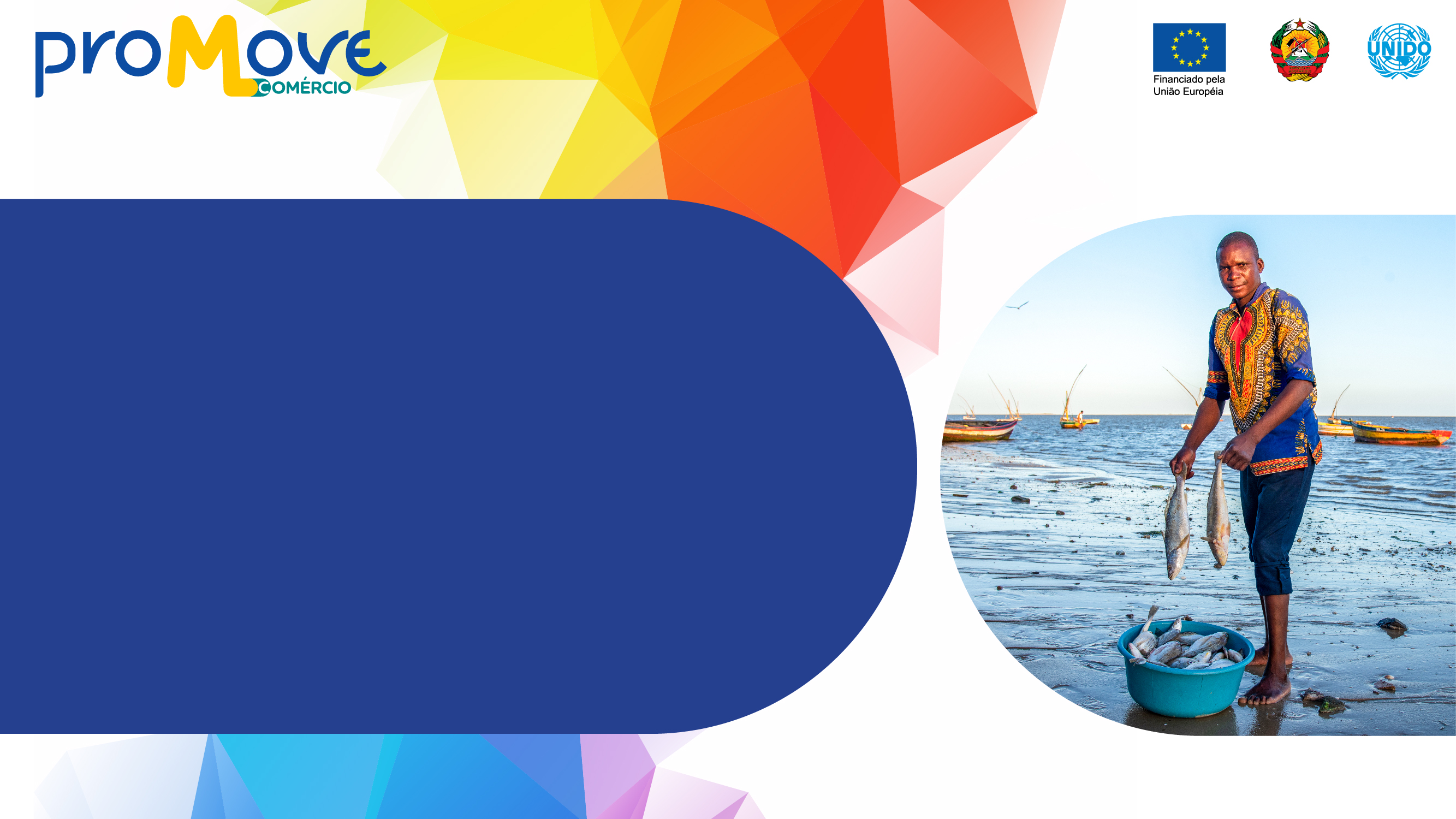 PROMOVE Comércio
Moçambique
DESENVOLVIMENTO DA COMPETITIVIDADE PARA EXPORTAÇÕES
Treinamento sobre avaliação de impacto regulatório
26 e 27 de agosto, 29 de agosto de 2024

Siglinde KaiserOrganização das Nações Unidas para o Desenvolvimento Industrial (UNIDO)
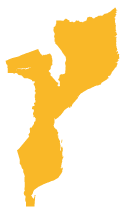 Consideração das PMEs e MPMEs na regulamentação
Baseado em: OECD - the-sme-test.pdf
https://one.oecd.org/document/GOV/RPC%282021%2921/FINAL/en/pdf
Introdução
As PMEs e MPMEs representam uma grande, se não a maior, maioria das empresas e são responsáveis por gerar grandes quantidades de empregos e valor agregado em um país
Sujeito a regulamentações e políticas promulgadas pelo governo para melhorar a vida dos cidadãos e das empresas
Seu tamanho e recursos limitados dificultam o cumprimento das normas e a compreensão do ambiente jurídico
Enfrentar incertezas significativas ao operar
Arcar com os custos sem sobreviver o suficiente para desfrutar dos benefícios pretendidos a longo prazo
3
[Speaker Notes: SME and MSME accounting for a large, if not largest majority of businesses, and responsible for generating large amounts of a country´s employment and value added
Subjected to regulations and policies enacted by government to improve the lives of citizens and businesses
Their size and limited resources making it difficult to comply with regulations and understanding the legal environment
Facing significant uncertainty when operating
Bearing the costs without surviving long enough to enjoy intended long-term benefits]
Relevância das PMEs para atingir os objetivos das políticas
Os formuladores de políticas devem avaliar quais são as opções de política mais eficazes para resolver o problema da política e se essas opções atingem os objetivos desejados também com relação às PMEs
Determinar desde o início como as PMEs precisam estar envolvidas no desenvolvimento do regulamento e, principalmente, como elas podem cumpri-lo.
A relevância pode ser bastante limitada quando a regulamentação se concentra em questões menos relevantes para as PMEs
Mesmo que os objetivos de uma regulamentação não sejam explícita ou exclusivamente voltados para as PMEs, o sucesso dela dependerá fundamentalmente de sua capacidade de incentivar uma mudança de comportamento por parte das PMEs
PMEs, por exemplo, que representam uma grande parte das empresas, dos empregos e do valor agregado
As PMEs podem ser afetadas indiretamente e ser incentivadas a apoiar a regulamentação
[Speaker Notes: Policy makers to assess which the most effective policy options to address the policy problem are and if these options realize the desired objectives also concerning SME
Determine early on how SMEs need to be involved in the development of the regulation, most importantly on how they can comply with it
Relevance may be rather limited when regulation focuses on issues less relevant for the SME
Even if objectives of a regulation not explicitly or uniquely targeted towards SMEs, the success of it will critically depend on its ability to incentivize a change in behavior by SMEs
SME e.g. accounting for a large share of the businesses, employment and value added
SME can be impacted indirectly and be incentivized to support the regulation]
Testes de PMEs da OECD (1)
O SME Test da OECD como ferramenta na RIA para que os reguladores considerem o impacto potencial das regulamentações sobre as PMEs, levando em conta as particularidades e a proporcionalidade dos impactos
Ajudar também a identificar grupos relevantes potencialmente afetados e apoiar a criação de alternativas regulatórias ou não regulatórias
Ferramenta que busca fornecer informações aos tomadores de decisão para que considerem a perspectiva das PMEs ao elaborar regulamentações
Identificação dos grupos de PMEs relevantes afetados
Possibilitar o engajamento e as consultas com eles
Estimar os impactos positivos e negativos que as regulamentações terão ou estão tendo sobre esses grupos
Identificar impactos desproporcionais sobre as PMEs e permitir que os formuladores de políticas proponham opções de políticas alternativas ou medidas de mitigação para minimizar os impactos
5
[Speaker Notes: OECD SME Test as tool in RIA for regulators to consider the potential impact of regulations on SMEs, considering particularities and proportionality of impacts
Also helping to identify relevant potentially affected groups and support the design of regulatory or non-regulatory alternatives
Tool seeking to provide information to decision-makers to consider the perspective of SMEs when making regulations by
Identifying the relevant SMEs groups affected
Enabling engagement and consultations with them
Estimating the positive and negative impacts that regulations will have or are having on said groups
Identifying disproportionate impacts on SMEs, and allowing policy makers to propose alternative policy options or mitigating measures to minimize impacts]
Objetivos dos testes de PMEs (2)
Facilitar os reguladores a considerar soluções alternativas e propor esquemas adaptáveisadaptáveis para garantir que a regulamentação permita que as PMEs operem, cresçam e se expandam 
Testes eficazes para PMEs que vão além de determinar se a população de PMEs em geral será afetada por uma regulamentação
Analisar a composição da população de PMEs, quais subgrupos de PMEs podem ser afetados pelas opções regulatórias e como, e o envolvimento proativo com essas empresas de PMEs
Avaliação aprofundada das regulamentações e opções de políticas propostas, dos possíveis efeitos positivos e negativos sobre as PMEs e consideração do tratamento especial das PMEs
O objetivo não é oferecer uma vantagem às PMEs em relação a outros tipos de empresas, mas garantir condições equitativas!
6
[Speaker Notes: Facilitating regulators to consider alternative solutions and propose adaptableschemes to ensure that regulation allows SMEs to operate, grow and scale-up 
Effective SME tests going beyond determining whether the SME population in general will be affected by a regulation
Looking at the composition of the SME population, which subgroups of SMEs possibly affected by regulatory options and how, and proactive engagement with such SME companies
In-depth assessment of proposed regulations and policy options, the potential positive and negative effects on SMEs, and considering special treatment of SME
Purpose is not to provide an advantage to SMEs over other type of businesses, but to ensure a level playing field!


O teste usado para determinar se as PMEs foram afetadas de forma desproporcional
Em caso negativo, não são necessárias medidas específicas para PMEs ou opções de políticas modificadas para ajudar as PMEs nem para atingir os objetivos políticos pretendidos]
Implementação de testes de PMEs
Processo 
Estabelecimento da estrutura para o teste
Projetando o teste
Implementação do teste
Uso dos resultados do teste
A ser considerado
Ter uma definição clara e sistemática de quais empresas são PMEs e empreendedores
Mapeamento da diversidade entre esses grupos
Desenvolver dados e conhecimentos específicos sobre o desempenho das PMEs, idade, localização, tamanho, etc., grupos afetados por uma proposta regulatória
Projeto do teste para PMEs para se adequar à política regulatória e à estrutura de políticas para PMEs
7
[Speaker Notes: Process 
Establishing the framework for the test
Designing the test
Implementing the test
Using the test results
To be considered
Having a clear and systematic definition of which businesses are SMEs and entrepreneurs
Mapping the diversity among those groups
Develop data and knowledge specific to SME performance, age, location, size, etc., affected groups of a regulatory proposal
Design of SME test to fit regulatory policy and policy framework for SME]
Eficácia dos testes de PMEs
Testes eficazes para PMEs dependem do envolvimento precoce, proativo e criativo de diversos grupos de PMEs (e outras partes interessadas) na proposta regulatória
A heterogeneidade das PMEs permite que os formuladores de políticas ouçam sobre o problema da política a partir de diferentes perspectivas
Regulamentações com diferentes impactos e graus de impacto em diferentes PMEs
O sucesso de uma regulamentação depende também do cumprimento e da adaptação do comportamento das PMEs
Também pode ser descoberta uma relevância limitada: do grupo de PMEs ou do impacto
O uso de resultados de testes também permite que os formuladores de políticas monitorem se a regulamentação funciona conforme o esperado
Os relatórios dos resultados do teste de PME ajudam a garantir que todos os elementos do teste de PME sejam consistentemente seguidos, considerados e objetivamente abordados para o desenvolvimento da proposta regulatória
8
[Speaker Notes: Effective SME tests relying on engaging early, proactively, and creatively with diverse groups of SMEs (and other stakeholders) on the regulatory proposal
Heterogeneity of SMEs allowing policy makers to hear about the policy problem from different perspectives
Regulations having different impacts and degrees of impacts on different SME
Success of a regulation depending also on SMEs complying with it and adapting behavior
Limited relevance might also be discovered: of the group of SME or of impact
Use of test results also allowing policy makers to monitor whether the regulation operates as expected
Reports of results of the SME test help ensure that all elements of the SME test are consistently followed, considered, and objectively addressed for developing the regulatory proposal]
Etapas do teste SME
PT
Preparação
Planejamento
Implementação
Resultados
Conhecer a população de PMEs
Compreender a heterogeneidade das PMEs
Envolver as PMEs desde o início nos processos de tomada de decisão
Estabelecer limites de proporcionalidade para conduzir a população de textos das PMEs
Teste de PMEs para refletir a estrutura regulatória e de PMEs do país
Relevância das PMEs para atingir os objetivos da política
Identificar as PMEs potencialmente afetadas
Envolver-se e consultar diversas PMEs
Incluir avaliação de risco
Considerar o impacto da regulamentação e da aplicação existentes
Minimizar o impacto desproporcional sobre as PMEs
Usar os resultados para informar a regulamentação final
Monitorar isenções e medidas atenuantes
9
Proporcionalidade da implementação de um teste de PME
Proporcionalidade a ser determinada por
Número de empresas afetadas: quantas PMEs deverão ser afetadas pela proposta regulatória ou quantas micro, pequenas ou médias empresas poderão ser afetadas
Setor/área geográfica em que as PMEs afetadas operam: PMEs/subgrupos de PMEs potencialmente afetadas em um determinado setor ou região geográfica. Áreas geográficas específicas podem ter uma população de PMEs maior ou mais relevante, teste de PMEs usado para analisar o impacto de uma possível regulamentação em uma área específica
Impacto/custos financeiros: O impacto financeiro esperado (positivo e negativo) da regulamentação para as PMEs deve ser considerado para determinar se um teste deve ser realizado
Pouco impacto: nenhum teste de PME
Impacto em novas empresas
Impacto em grupos específicos de operadores de negócios, por exemplo, mulheres, idosos, jovens
10
[Speaker Notes: Proportionality to be determined by
Number of affected companies: how many SMEs are expected to be affected by the regulatory proposal, or by how many micro, small or medium enterprises could be affected
Sector/geographical area where affected SMEs operate in: SMEs/subgroups of SMEs potentially affected in a particular sector or geographical region. Specific geographical areas might have a higher or more relevant SME population, SME test used to analyze the impact of a potential regulation on a specific area
Financial impact/costs: The expected financial impact (positive and negative) of the regulation towards SMEs to be considered to determine if to conduct a test
Little impact: no SME test
Impact on new enterprises
Impact on specific groups of business operators, e.g. women, seniors, youth


Particularly when it comes to the costs that regulations will impose to potential or existing SMEs, for instance, costs of incorporation, new licenses, administrative procedures, etc.
Identification and assessment of costs, benefits and other impacts
As is the case of RIAs, an effective SME test should consider all relevant direct and indirect costs, benefits
and other impacts that might arise from different regulatory options, to enable meaningful comparisons
(OECD, 2020[6]). Policy makers should assess how those costs, benefits and other impacts could affect
the various groups of SMEs previously identified, and not only SMEs as a sole group. Given that SMEs
are heterogeneous, the same regulation might even impact various SMEs in different forms, since said
impact might depend on factors such as the size, age of the firm (since younger firms may not survive high
entry or incorporation costs), the sector it operates, etc. These differences might in turn be
disproportionate, but also not justifiable when balanced against the overall benefits of the regulatory option.
This justifies and calls for a more granular assessment of the costs, benefits and other impacts that
alternative regulatory proposals might create to each one, and is another instance where it is relevant to
know the SMEs population (see Chapter 3), but also to identify potential affected SMEs (see above in this
chapter).
Also, policy makers should be aware that SMEs can be affected not only by regulations that are directed
at them, but also by how regulations impact their suppliers and customers, as SMEs often depend to some
degree on a limited customer and product base (Bolton, 1978[7]; Chittenden and Ambler, 2015[8];
Wynarczyk et al., 1993[9]). Further, “competitive conditions, degrees of regulatory enforcement and the
responses of others in the firm’s external and internal environments [affect firms differently]” (Mallett and
Wapshott, 2018, p. 6[10]), which means that even when a regulatory proposal might create correct
competitive conditions for a group of businesses, the effects of that same proposal might negative towards
a certain group of SMEs.
Certainly, not all regulations will affect SMEs negatively or disproportionately. There are indeed regulations
that are designed to, for instance, facilitate the entrance of SMEs into the market, by promoting their
development and enabling their performance. Nevertheless, it is evident that regulations have a clear
potential to affect this particular group, whether it be positively or negatively and in that sense, governments
should be aware to the incidence of regulatory costs and their disproportionate impacts on SMEs (OECD,
2012[11]).
Costs
One of the most common assessments that policy problems and regulatory options go through is the
determination of the costs that alternative solutions would imply and how they would be complied with.
There is a long list of the costs than can and should be identified, quantified and assessed when conductingGOV/RPC(2021)21/FINAL  35
THE SME TEST: TAKING SMES AND ENTREPRENEURS INTO ACCOUNT WHEN REGULATING
Unclassified
the SME test in the same range of those assessed when conducting a RIA, including financial costs,
opportunity costs, macro-economic costs and indirect costs.1 However, depending on the regulatory
alternative being assessed, certain costs become more relevant for SMEs, or for a certain group (see for
example Box 5.4).
Most of the surveyed OECD countries focus mainly on compliance costs of regulatory options for SMEs,
including administrative burdens, and substantive compliance costs (
Figure 5.1), as these are perceived as the most important costs that can affect SMEs. SMEs are typically
less efficient than larger firms in screening the regulatory environment and dealing with relevant norms
Box 5.4. Potential costs of regulations to be considered for SMEs
Sweden: Special attention to costs on SMEs
The Swedish Agency for Economic and Regional Growth provides this checklist for policy makers to
pay special attention to small companies when designing the rules:
 Produce information on what the affected industries look like. How many companies are active
in the industry? What does the size distribution look like?
 Estimate how much time it takes to familiarize yourself with the new regulations and to comply
with the requirements. For example, what human resources, IT systems and administrative
resources will be needed?
 Calculate the extent of the costs that the proposed regulations are expected to entail for
companies. Is the cost the same for the companies involved regardless of size? What does the
cost look like in relation to the companies' financial conditions and other resources?
 Assess whether the competitive opportunities of small companies may be affected.
Belgium: Consider a large range of costs from different natures
The guidelines for conducting the SME test urges policy makers to pay attention to the direct and indirect
effects, the targeted and side effects as well as the effects that may be encountered during the various
phases of a company's development (launch, growth, termination, bankruptcy). Further, since potential
consequences can be of very different natures, the guidelines provide the following list of items to
support the identification of these consequences:
 Additional taxes, fees, contributions
 Obligation to adapt a product, service, production process or provision of services to economic,
social, environmental or other standards (e.g., the purchase of equipment or machines, training)
 Number of start-up companies, terminations, bankruptcies
 Turnover, profitability, financial health of companies
 Investments, innovation, competitiveness, productivity, export
 Salary charges, employment rate, social charges
 Access to financing
 Relocation
Note: For further information on Sweden: https://tillvaxtverket.se/amnesomraden/forenkling/handledning-for-konsekvensutredning/utred-
konsekvenser/ekonomiska-effekter/konsekvenser-for-foretag/sarskild-hansyn-till-sma-foretag.html; for further information on Belgium:
Manuel pour la réalisation de l’analyse d’impact: http://www.simplification.be/webfm_send/541.36  GOV/RPC(2021)21/FINAL
THE SME TEST: TAKING SMES AND ENTREPRENEURS INTO ACCOUNT WHEN REGULATING
Unclassified
(OECD, 2017[12]). Because of their size, SMEs might incur additional costs to consult with external advisors
on how to comply with regulations, as in-house expertise might not be enough, or not even exist.
Conversely, when done internally, direct labour costs – the staff time needed to understand and comply
with regulations – can be relatively larger for SMEs. Overall, it has been shown that when a large company
spends one euro per employee to comply with a regulatory obligation, a medium-sized business might
have to spend on average up to six euros per employee to comply with the same obligation. Meanwhile, a
small business might have to spend up to 10 euros to be compliant (European Commission, 2008[13]). For
instance, dealing with employment protection norms can be especially challenging for small businesses,
for which the hiring and firing costs are greater relative to total labour costs than for large enterprises
(OECD, 2017[12]).
Figure 5.1. Impacts on SMEs assessed by OECD countries
Note: Data is based in 23 OECD member countries.
Source: OECD SME test survey, 2020.
In general, small firms face important levels of uncertainty when operating. The available time between
making the investment and getting a return from it can be shorter for SMEs and this might translate into
them only bearing the costs and not being able to enjoy the intended long-term benefits of a regulation that
might be directed at them or that might produce positive externalities that they can benefit from. Therefore,
the possibility that the life span of new firms may not even stretch beyond a few years must be factored in
when balancing costs of potential regulations that are expected to produce direct or indirect benefits for
firms in the long term (Chittenden and Ambler, 2015[8]).
Benefits
Regulations are designed for a reason – in general to improve social welfare. Unfortunately, assessing
and quantifying benefits is not always as easy as quantifying costs, since for some regulatory proposals
benefits might be qualitative or just not quantifiable. However, it is desirable in many fronts that policy
makers identify which are the wanted and expected benefits from the regulatory alternative, in cases when
quantifying them is not possible, and that they assess those benefits that can be.
First, and most evident, assessing benefits is useful to compare to the assessed costs and determine the
proposals efficiency. Secondly, it is desirable to analyse at a more granular level how costs and expected
benefits from a regulatory proposal are distributed across SMEs and larger companies and across different
groups of SMEs. SMEs heterogeneity also influences how they receive and experience benefits from
regulations, as benefits might be distributed unevenly and a proposal might create disproportionate
benefits to certain groups of SMEs, putting a group in an unjustifiable market advantage or conversely
3
6
6
7
10
11
12
12
13
14
14
17
0 5 10 15 20
Macroeconomic cost
Effect on trade
Opportunity cost
Effect on specific sector
Other regulatory costs
Indirect costs
Financial cost
Substantive compliance costs
Effect on competition
Benefits
Administration and enforcement costs
Administrative burdens
Number of jurisdictionsGOV/RPC(2021)21/FINAL  37
THE SME TEST: TAKING SMES AND ENTREPRENEURS INTO ACCOUNT WHEN REGULATING
Unclassified
having another group not enjoy any of the benefits but receiving all the costs. Thirdly, knowing the benefits
and positive impacts that are expected from the regulation, will later help to evaluate whether existing
regulations are producing its intending effects, or whether they need amendment.
Other impacts
An effective SME test should consider other direct and indirect impacts that regulatory options might have
on the various groups of SMEs, including, but not limited to impacts on competition and competitiveness,
whether proposed regulations might discourage, entrepreneurship or innovation, impacts on environment,
social impacts, etc. It should also look at the impact on business dynamics and the new entrepreneurs of
tomorrow, such as impacts on business start-up and attrition, impacts on business capacity to scale up,
impacts on SME population composition and location. For instance, in Sweden, policy makers are also
suggested to consider if a regulation might affect the number of companies in the market by making entry
or exit difficult; whether it affects the ability of companies to set their own prices, and in consequence affect
their ability to compete; and to assess the impact that a proposed regulation might have on competition.
Assessing (dis)proportionality of impacts on SMEs
Policy makers can determine whether the identified potential effects are disproportionate to specific groups
of SMEs or SMEs as a whole, compared to how these effects would be received by larger firms. Any
regulation that requires fixed cost investments can be relatively more expensive for SMEs than to their
larger competitors. This can be seen by contrasting those fixed costs to the firm’s production volume, or
the number of employees that the firm might have to dedicate to the regulation.
At the same time, it is important to underline that the SME test is a tool to provide information for decision
making, and not a singular signpost for the direction of policy. Policy initiatives serve a variety of objectives,
and that in some cases a political decision is made to give higher priority to, say, environmental objectives
than SME competitiveness. What SMEs may perceive as a cost, may in fact reflect the incentive a policy
creates for changing behaviour. The relevant question in such cases may not (only) be if impacts are
disproportionally high, but rather if the incentives created are sufficiently adapted to induce the change
required from SMEs in an effective and efficient way.
Risk assessment and risk-based regulations for SMEs
When developing regulations, governments should also consider what is the needed scope and
proportionality of regulatory response, especially for SMEs. As discussed previously, the SME tests should
be proportional to the expected impact of the regulation, but also the regulatory proposal should be
proportional to the regulatory problem it aims to solve. For this, policy makers are called to conduct a risk
assessment to estimate, among other things, the relative level of different risks2 in terms of combined
probability and severity of harm (OECD, 2021[5]). When conducting a risk assessment for regulatory
proposals that might have an impact on SMEs, policy makers need to take into account the potential harm3
(financial, environmental, etc.) or hazards4 (food poisoning, tax evasion, marketing fraud, etc.) that is being
considered, as this can take different shapes, level of seriousness and variation on the likelihood of
materializing. (OECD, 2021[5]). For instance, the Canadian small business lens requires regulators to
identify and describe any risks associated with flexible alternatives being considered for small business.
Account for delivery and enforcement costs
When designing and assessing regulatory alternatives, it is also relevant for policy makers to analyse and
determine how the final regulation would be delivered and enforced, and of course account for the costs
of those activities as part of the regulation.38  GOV/RPC(2021)21/FINAL
THE SME TEST: TAKING SMES AND ENTREPRENEURS INTO ACCOUNT WHEN REGULATING
Unclassified
It is unrealistic to expect a level of compliance with a regulation of 100%, because, among other things,
that would entail very stringed enforcement from the regulators, at a very high cost. But even then, levels
of controls that are “excessively high” have been found to decrease compliance (Kirchler, 2006[14]), since
“instead of responding to increased controls by higher compliance, businesses can end up “resisting” when
they face very high burden, that they perceive as unfair, thus reducing voluntary compliance” (OECD,
2021[5]).
The challenge is then to determine for each particular regulation that is being assessed the adequate level
of enforcement measures needed, and what this would entail for the enforcing agency on one hand, and
for SMEs on the other. These enforcement measures can range from information, reporting, licensing to
inspection, and the choice depends also in part on the risks factors that the business activity might entail.
Evidently, this varies from industry to industry, as the risk of non-compliance with tax is not the same as
the risk of not compliance in industries that manage hazardous substances (Blanc and Franco-Temple,
2013[15]), as well as the resources available to carry out the enforcement activities. As explained before,
the higher the risk profile of the specific business activity, there is need for stricter control, licencing and
more frequent inspections. Once the needed level of enforcement and inspection for SMEs or a particular
group of business is determined for a regulatory proposal, policy makers and enforcement agencies could
make use of smarter enforcement and inspections, such as a remote surveillance and digital inspections
(see Box 1.7 in (OECD, 2021[5])).
When developing new proposals, take existing regulations into account
SME tests are conducted for individual proposals, whereas from an SME policy perspective the cumulative
impact of sets of proposals in conjunction also matters. Since regulations interact with each other, SMEs,
like any other business or citizen, have to deal with not just the impact of isolated proposal, but also the
aggregate costs and effects of all existing regulations, and the likely effects of said combination. An
additional extra cost from a regulatory proposal may seem small in itself, but when put in the perspective
of the accumulation of costs, may be of high relevance for companies that do not have large resources.
The effects of one regulation could add to the already crowded regulatory framework for SMEs, by for
example creating higher entry barriers, cumulative requirements to operate in a market, or by making it
more difficult for SMEs to keep up to date with multiple regulations that each have different compliance
requirements. This could lead to pushing new SMEs, or even established ones, out of the market, more
easily than it would larger businesses that may have an established cushion to deal with high or unforeseen
regulatory costs.
For an SME test to meaningfully inform policy makers, it should not only identify the costs and benefits
arising from a single regulatory proposal, but also how it will interact with the already existing regulatory
framework. In other words, when developing new regulations, policy makers should be aware of already
existing regulations, and assess how the interaction of the new regulation with that framework could affect
(groups of) SMEs. The European Commission has, for instance, conducted various cumulative cost
studies, which – at sectoral level – aim to shed light on the cumulative impact of regulations (Leon, Bougas
and Ravet, 2016[16]). SME tests can benefit from such analysis to better understand and position the impact
of an individual existing regulation, which also underlines the need to connect an SME perspective in
ex ante and ex post evaluations, without forgetting the delivery stage.
Determine whether the load can be lightened for SMEs
An important aspect of an SME test is to assess if for achieving the policy objectives and/or because costs
turn out to be disproportional high for smaller entities, SMEs can be exempted from obligations or can be
offered lighter regimes. Customizing regulations to exempt SMEs from complying with them or to facilitateGOV/RPC(2021)21/FINAL  39
THE SME TEST: TAKING SMES AND ENTREPRENEURS INTO ACCOUNT WHEN REGULATING
Unclassified
SMEs compliance and reduce their costs has its benefits. It might make policies more effective and efficient
where market imperfections are particularly pertinent or different for SMEs. Such measures may also help
creating a level playing field addressing the previously discussed problem for SMEs of fixed costs of
regulations (OECD, 2021[17]).
However, these exemptions and mitigating measures will not always be straightforward and come with
possible trade-offs. These trade-offs may exist between efforts to reduce the regulatory burden for SMEs
and the realisation of policy objectives these regulations have been set up for (Kitching, Hart and Wilson,
2015[18]). In addition, such measures may aim to support SMEs but in practice may act as a barrier to
growth above the threshold levels at which such exemptions and special regimes expire (OECD, 2021[17]).
There can be important reasons for SME tests to lead to the conclusion that SMEs should be exempted or
be offered a lighter regime. The main one being that SMEs can be particularly vulnerable to high
administrative burdens, compliance costs and other regulatory costs. In some cases, such measures may
be well justified. For instance, the European Commission suggested exempting SMEs from regulations
below a certain threshold or that providing a specific derogation may be beneficial.
To know whether an exemption from complying with regulations or mitigating measures are needed and
possible, policy makers should determine how the policy problem will be addressed and if SMEs are
needed for the success of the regulation. Furthermore, it is useful to know whether the regulation will
negatively affect SMEs in general or specific SMEs groups, and if so, whether this will be a disproportionate
and undesired effect. With this information, policy makers can make informed decisions on how to allocate
treatments to SMEs. In some cases, however, the identification and assessment of potential costs will not
necessarily translate into a reduction of these costs for SMEs, since in principle, a well-designed regulation
would only generate costs that create the right incentives for the regulation to be effective and efficient.
These incentives can be positive, to influence or motivate a desirable behaviour (e.g., discounts for early
tax payment) or they can be negative to disincentivise a particular action or conduct (e.g., punishment for
non-compliance). In other words, there are costs that will always be part of the delivery of and compliance
with the regulation. This is indeed one of the purposes of assessing potential costs of alternative solutions,
to identify and assess those necessary costs, and weed out unnecessary ones, to be able to compare
them to the expected benefits.
In addition, adopting an exemption regime or mitigating measures for SMEs will also entail costs that will
range from how the regulation is implemented, to the creation of different groups of compliant parties, to
special inspection or licencing regimes, to the set up and implementation of different measures for SMEs.
All of these costs should be considered as part of the costs of the proposed regulation when assessing it
and contrasted with the benefits the regulation and measure would create.
Pros and cons of exemptions to SMEs should be considered
One of the regular practices of OECD countries when it comes to SMEs is to fully or partially, permanently
or temporarily, exempt them from complying with regulations. Some OECD countries, such as the United
Kingdom and Portugal determine whether SMEs can be fully exempted as a first step of their SME test.
Other countries, decide on whether to exempt once it is determined that the potential impacts of the
proposed regulation might be negative or disproportionate to SMEs. It is not strictly necessary for
exemptions to be a last step of the SME test, as in some cases a superficial analysis can make evident
that an exemption is possible without jeopardizing the objectives of the regulation. Also, in line with the
proportionality discourse, sometimes an analysis can create more costs than the benefits it will produce.
However, because of the larger effects that an exemption regime might have, not only to SMEs, policy
makers should carefully weigh the costs of exempting SMEs from a regulation.
Policy makers should be aware that when the SME test focuses more on reducing burdens and costs for
SMEs, and too little on the objective of the regulation and its potential benefits it can generate important40  GOV/RPC(2021)21/FINAL
THE SME TEST: TAKING SMES AND ENTREPRENEURS INTO ACCOUNT WHEN REGULATING
Unclassified
challenges. First, it can contribute to over-exempting this group from necessary legal requirements. These
exemptions themselves can come with a cost, notably in the form of a disincentive for growth beyond the
threshold level at which the exemption applies. Empirical evidence on this is mixed but growing. Some
studies suggest impact may be significant (see (Guner, Ventura and Xu, 2008[19]; Mintz and Chen, 2012[20];
Gourio and Roys, 2014[21]; Garicano, Lelarge and Van Reenen, 2016[22]; Kaoru Rieti Takizawa Miho et al.,
2017[23]; Tsuruta, 2018[24]; Dabla-Norris et al., 2018[25]; Aghion, Bergeaud and van Reenen, 2019[26])).
Other studies suggest that the size of the potential impact may be more limited. See for instance (Schivardi
and Torrini, 2005[27]; Schivardi and Torrini, 2008[28]; Dachis and Lester, 2015[29]).
Second, the focus on regulatory exemption may actually be detrimental to SMEs by excluding them from
mechanisms that may embed positive developments for them such as changes in behaviours and practices
and access to learning and training. Third, it may affect the possibility of policy makers to achieve their
regulatory objectives. Indeed, given their weight in productive systems, the inclusion of SMEs is a
precondition for the realisation of many policy objectives: They account for 99% of companies,
approximately 60% of GDP and value added, but also 60-70% of greenhouse gas (GHG) emissions by the
business sector (OECD, 2021[30]). Whereas exemptions can be attractive from an individual firm level, at
the level of society it may in fact provide a barrier to grow. When considering exemptions, policy makers
should also explore that flip side of the coin. Instead of identifying if and how SMEs could be exempted,
SME tests should help shed light on how SMEs can be included in a meaningful way in regulation by
thinking small first.
If exemptions are decided and deemed appropriate, it should be assessed whether full exemption or a
partial exemption would be more effective, and whether it should be a temporary or a permanent. When
policy makers choose partial exemptions, the regulation should clearly state which parts of the regulations
SMEs have to comply with. Likewise, policy makers should determine whether the exemptions are
necessary for all SMEs and if not, only exempt those groups for which it is necessary. These distinctions
 can contribute towards the effectiveness of the regulations, while at the same time taking into account the
small business community.]
Recomendações da OECD sobre o envolvimento com as PMEs
Três níveis de participação das partes interessadas
Informação: nível inicial de participação caracterizado por uma relação unidirecional na qual o governo produz e fornece informações às partes interessadas. Abrange tanto o fornecimento de informações sob demanda quanto as medidas "proativas" do governo para disseminar informações.
Consulta: um nível mais avançado de participação que implica um relacionamento bidirecional no qual as partes interessadas fornecem feedback ao governo e vice-versa. Baseia-se na definição prévia da questão para a qual as opiniões estão sendo solicitadas e requer o fornecimento de informações relevantes, além de feedback sobre os resultados do processo.
Engajamento: quando as partes interessadas têm a oportunidade e os recursos necessários (por exemplo, informações, dados e ferramentas digitais) para colaborar durante todas as fases do ciclo de políticas e no projeto e na prestação de serviços.
Fonte: (OECD, 2017)
[Speaker Notes: Three levels of stakeholder participation
Information: initial level of participation characterized by a one-way relationship in which the government produces and delivers information to stakeholders. It covers both on-demand provision of information and “proactive” measures by the government to disseminate information.
Consultation: a more advanced level of participation that entails a two-way relationship in which stakeholders provide feedback to the government and vice-versa. It is based on the prior definition of the issue for which views are being sought and requires the provision of relevant information, in addition to feedback on the outcomes of the process.
Engagement: when stakeholders are given the opportunity and the necessary resources (e.g., information, data and digital tools) to collaborate during all phases of the policy-cycle and in the service design and delivery.

In most cases, those SMEs stakeholder whose input might be relevant to adequately regulate a policy
problem, lack time and financial resources to dedicate to seek out consultations, or even to participate in
them. This puts the ball on the countries’ side and requires them to include proactive formats of
engagement that are easily accessible and not too burdensome to SMEs, to ensure that they can
participate (Box 5.3). In addition, as recommended by the OECD Council on Open Government, policy
makers should make available documents and information that are clear, complete, timely, reliable,
relevant, free of cost, available in an open machine-readable format, easy to find, understand, use and
reuse, and disseminated through a multi-channel approach (OECD, 2017[2]). Likewise, these engagements
where they operate, their location (if the business operates in a specific canton, is city-based or
is countryside-based), and other specific criteria that might be relevant for the proposed
regulation (e.g., SMEs linked to environment activities, in case of environmental regulation).
The ultimate goal of the representative panel is that it is as heterogeneous and diverse as possible, and that it offers a 360-degree perspective on the potential impacts on SMEs.]
Uso dos resultados do processo de consulta
O envolvimento com as PMEs não termina quando os insights são coletados
Insights considerados no teste de PMEs
Ao avaliar os possíveis impactos
Ao projetar medidas de mitigação
Ao elaborar a solução de política 
Ao desenvolver o regulamento final
Os formuladores de políticas devem fornecer feedback às partes interessadas sobre como suas propostas foram levadas em consideração
Aumentando a propriedade do processo de tomada de decisão, é mais provável que as partes interessadas também participem posteriormente, fornecendo insights para outras propostas
O envolvimento contínuo pode ser útil para monitorar o cumprimento da regulamentação, ajudar as PMEs com a conformidade e identificar possíveis problemas logo no início
[Speaker Notes: Engagement with SMEs not ending when insights gathered
Insights considered in the SME test
When assessing potential impacts
When designing mitigating measures
When coming up with the policy solution 
When developing the final regulation
Policy makers to provide feedback to stakeholders on how their proposal was taken into account
Increasing ownership of the decision-making process, stakeholders more likely to also later participate in providing insights for other proposals
Continuous engagement can be useful to monitor the delivery of the regulation, assist SMEs with compliance and identify potential problems early on]
Medidas de mitigação para PMEs
Processos e conformidade simplificados
Simplificação dos procedimentos administrativos 
Redução dos requisitos de informação
Regimes de inspeção menos onerosos ou menos frequentes para pequenas empresas
Introdução de sistemas baseados em regras em vez de sistemas de permissão
Períodos de transição mais longos para que as PMEs tenham mais tempo para alocar recursos ao lidar com as regulamentações
Ajuda financeira
Taxas administrativas mais baixas
Facilitar o acesso ao financiamento ou reduzir as taxas de juros para cumprir a regulamentação As PMEs precisam incorrer em custos importantes
Treinamento e assistência com conformidade
Treinamento oferecido às PMEs para que elas possam cumprir novas normas ou requisitos.
Exigir que as pequenas empresas tenham apenas que se registrar para uma determinada atividade, em vez de terem que ser totalmente licenciadas
[Speaker Notes: Simplified processes and compliance
Simplification of administrative procedures 
Reduction of information requirements
Less onerous or less frequent inspection regimes for small businesses
Introduction of rules-based systems instead of permitting systems
Longer transitions periods so that SME have more time to allocate resources when dealing with regulations
Financial aid
Lower administrative fees
Facilitate access to financing or lower interest rates to comply with the regulation SMEs need to incur in important costs
Training and assistance with compliance
Training offered to SMEs to allow them to comply with new standards or requirements.
Require small businesses to have only to register for a certain activity rather than having to be fully licensed]